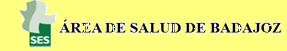 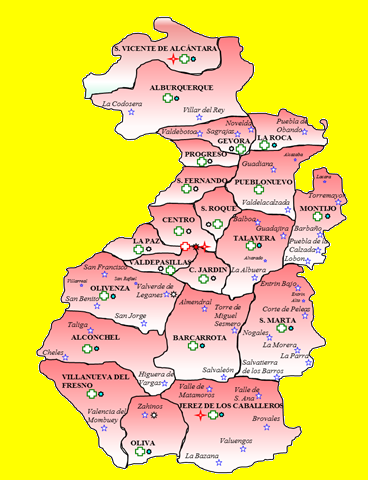 180 días de Gestión en AP…
Dirección de Atención Primaria
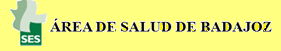 120 días de Gestión…
Índice
Introducción
Recursos estructurales
Recursos humanos
Actividad de Gestión:
Administrativa
Proyecto de Área
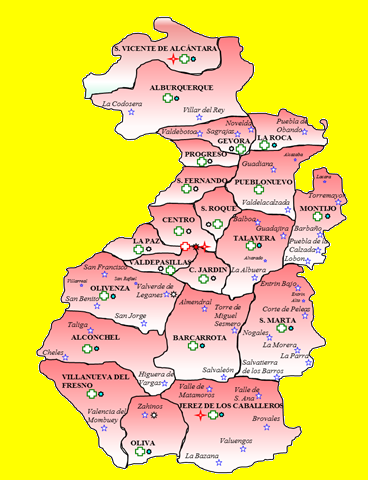 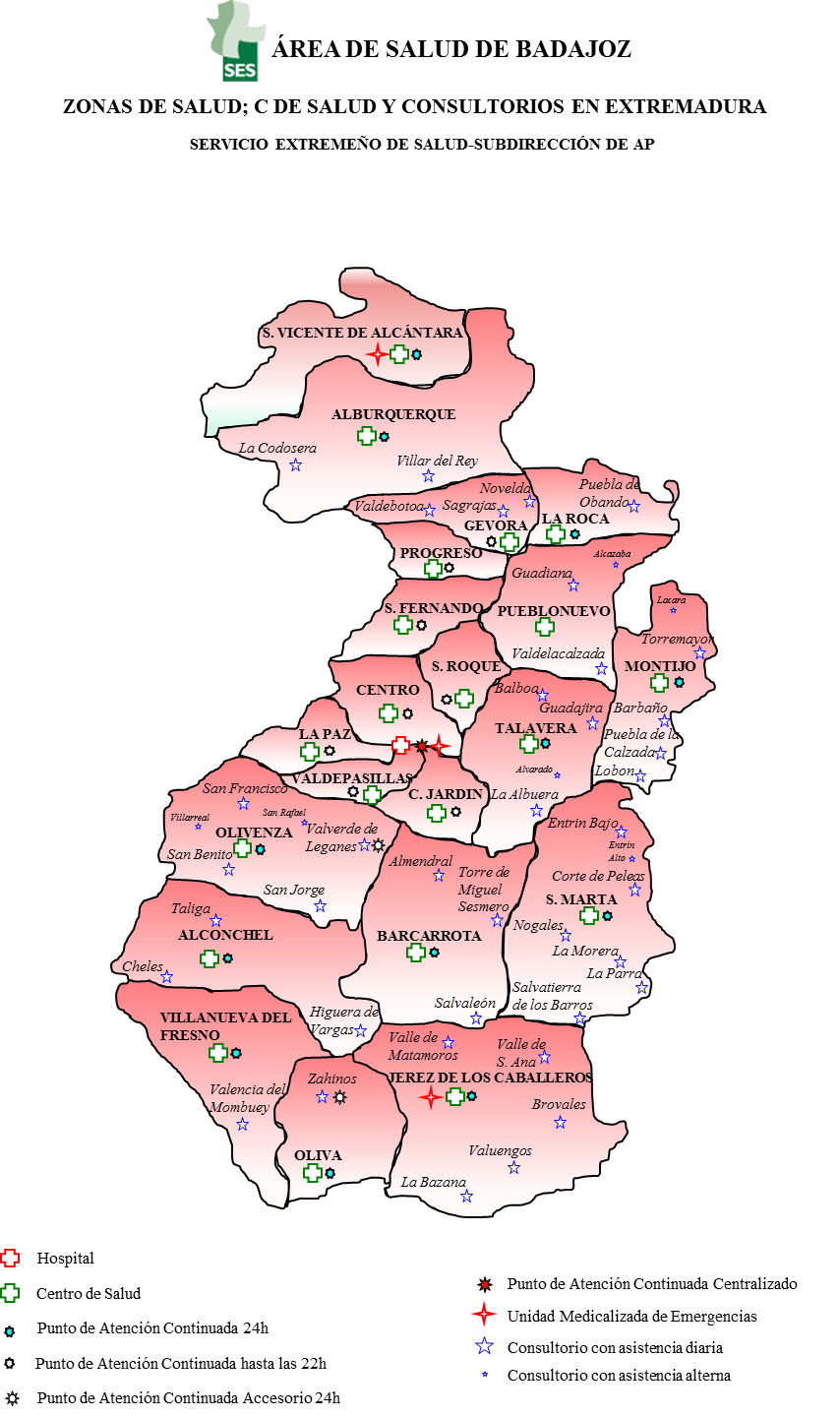 Población
Fuente: INE (1/01/14)
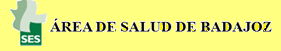 Pirámide de Población
Indice Fritz: 64,3
Sundbarg: Dependencia
Indice de vejez: 0,81
Sobreenvejecimiento: 21,5%
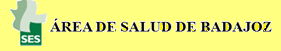 RECURSOS ESTRUCTURALES
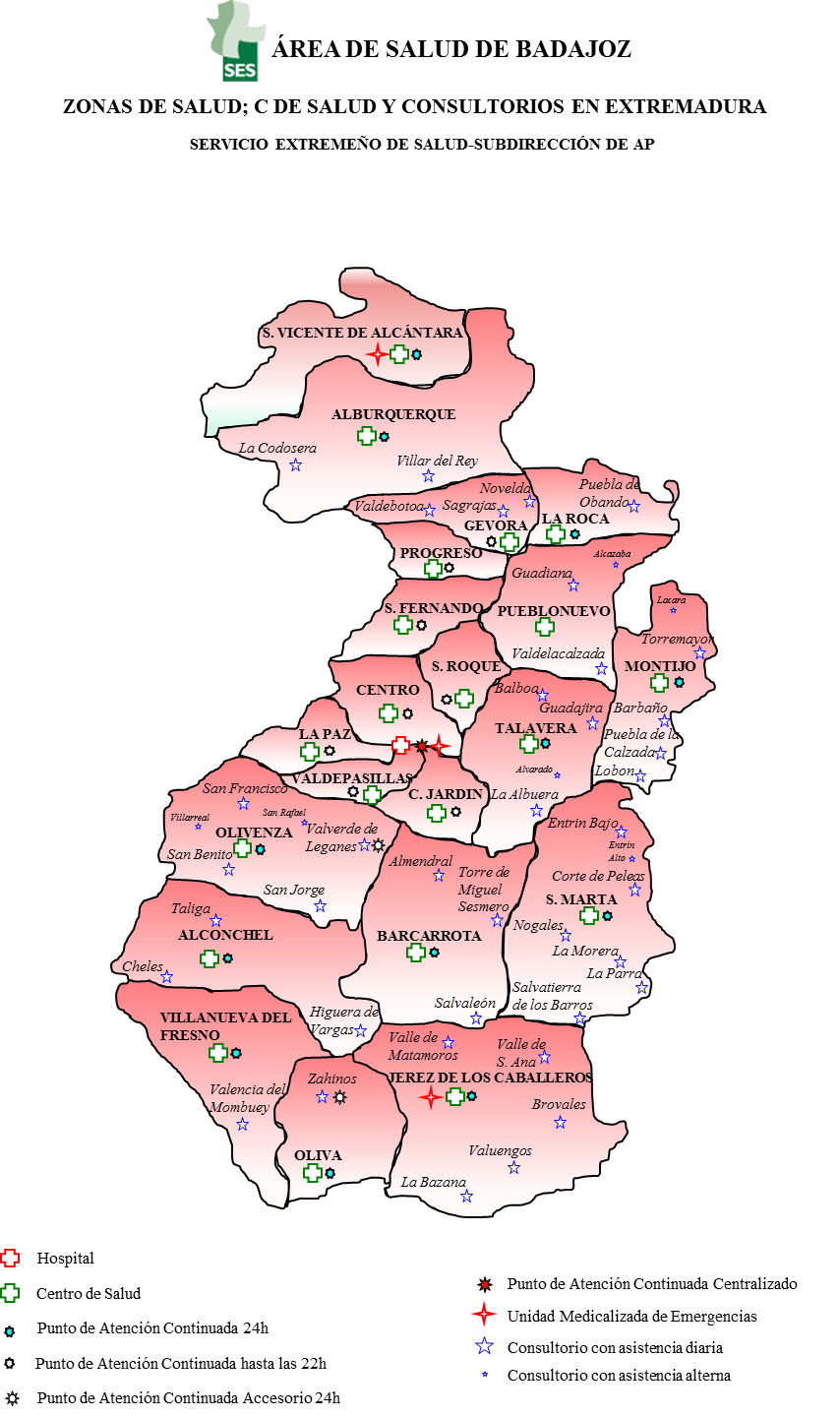 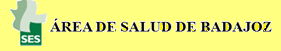 Recursos Estructurales
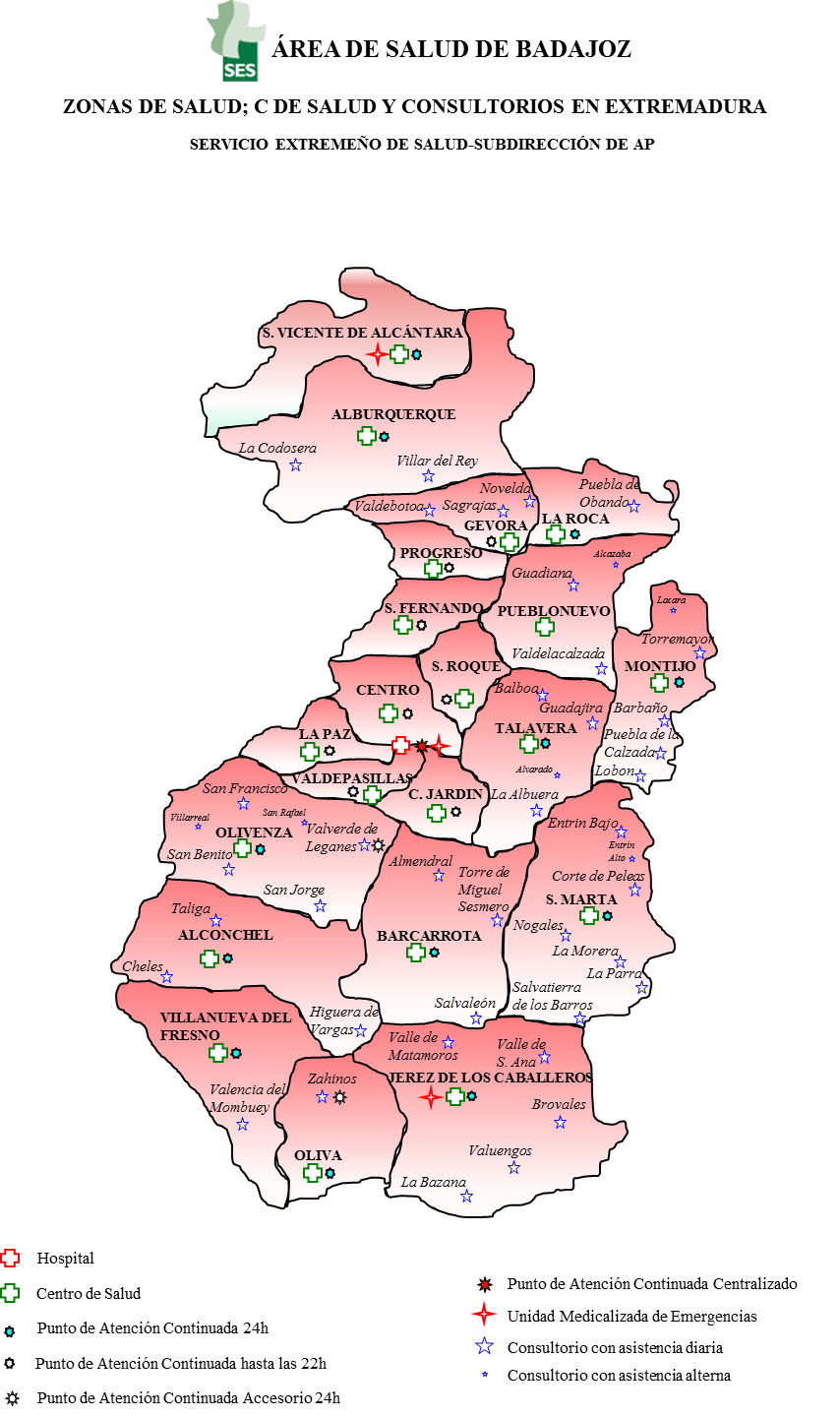 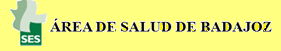 Zonas Básicas de Salud:  Dispersión
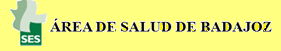 Unidades Funcionales
EAP
UNIDADES DE APOYO
UBA adultos
UBA pediátrica
USM
USBD
Fisioterapia
Matrona
CEDEX
COPF
Unidad Cuidados Paliativos
Unidad del Dolor
Trabajo Social
Farmacéutico
Veterinario
PAC
UME/VIR
PUAC
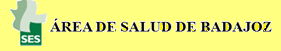 RECURSOS HUMANOS
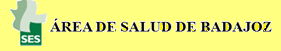 AP:   816 PROFESIONALES  de 16  Categorías
Aux. de Enfermería
Psicólogo Clinico
Medicina F y C
Medicina F y C
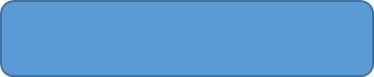 Enfermería S. Mental
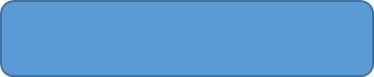 TER
Enfermería
Farmacéutico
Higienista Dental
Pediatría
Odontólogo
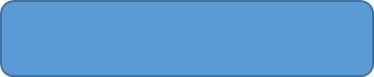 Aux. Administrativo
Matrona
Veterinario
Celador
Fisioterapia
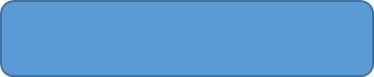 Trabajo Social
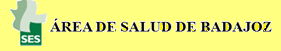 Nº de profesionales por categorías
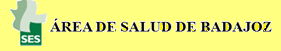 %  SEXO  MEDICINA Y ENFERMERÍA
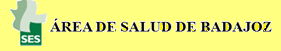 EDAD MEDICINA Y ENFERMERÍA
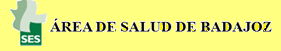 RECLAMACIONES
Reclamaciones Septiembre-Enero 2016 (EAP)
Dirección
Recursos materiales
Ausencia o escasez de personal
Aspectos org. del Centro
Falta de asistencia
Demora e información
Enero-Agosto 2015
Reclamaciones Septiembre-Enero 2016 (EAP)
Motivos
Disconformidad con la atención y/o tratam. recibido
Citaciones
Falta  asistencia
Demora
Suspensión acto imputable a personal
Disconformidad con aspectos regulados por normas.
Lista de espera
Trato personal incorrecto
Reclamaciones Septiembre-Enero 2016 (EAP)
Motivos
Disconformidad con la atención y/o tratam. recibido
Citaciones
Falta  asistencia
Demora
Suspensión acto imputable a personal
Disconformidad con aspectos regulados por normas.
Lista de espera
Trato personal incorrecto
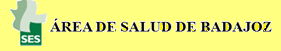 Actividad de Gestión
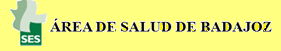 Agrupación geoestratégica de Centros de Salud
Rurales
Urbanos
Grupo Alburquerque
Grupo
Talavera
Grupo Alconchel
Grupo 
Jerez Cros
Ciudad Jardín
Cerro Gordo
El Progreso
La Paz
San Fernando
San Roque
Suerte Saavedra
Valdepasillas
Zona Centro
Talavera
Montijo
Pueblonuevo
Gévora
Santa Marta
Alburquerque
San Vicente 
La Roca
Alconchel
Olivenza
Villanueva Fr.
Jerez Cros
Barcarrota
Oliva Frontera
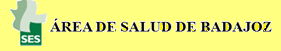 Dirección de Atención Primaria
GESTIÓN
Actividad Administrativa
Actividad Proyecto Área
Planificar
Organizar
Dirigir
Controlar
Resolver
Suministrar
Análisis de la situación
Formulación Objetivos
Plan de Intervención
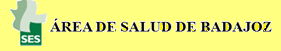 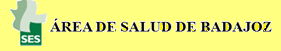 Actividad Proyecto de Área
Actividad en Gerencia
8 reuniones
Actividad Centros de Pilotaje
Objetivos:
“Brainstorming”
Seminarios:
Metodología
Trabajo de campo
5 reuniones
Reuniones 
Alcaldes
4 reuniones
Reuniones Cord/Resp.
6 reuniones
Marco Conceptual
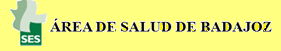 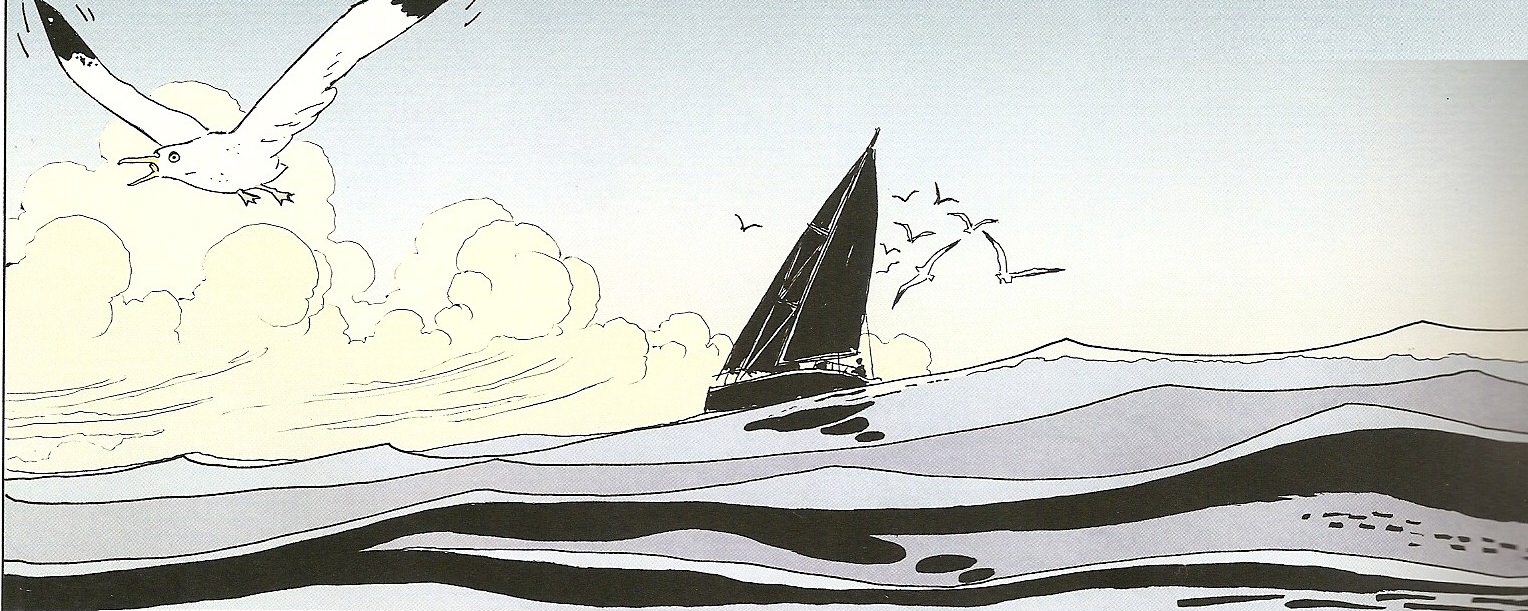 Milo Manara. 2007.
De Ítaca han surgido todos nuestros sueños y de donde quizá, y decimos quizá, seguirán surgiendo.
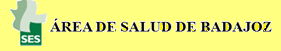 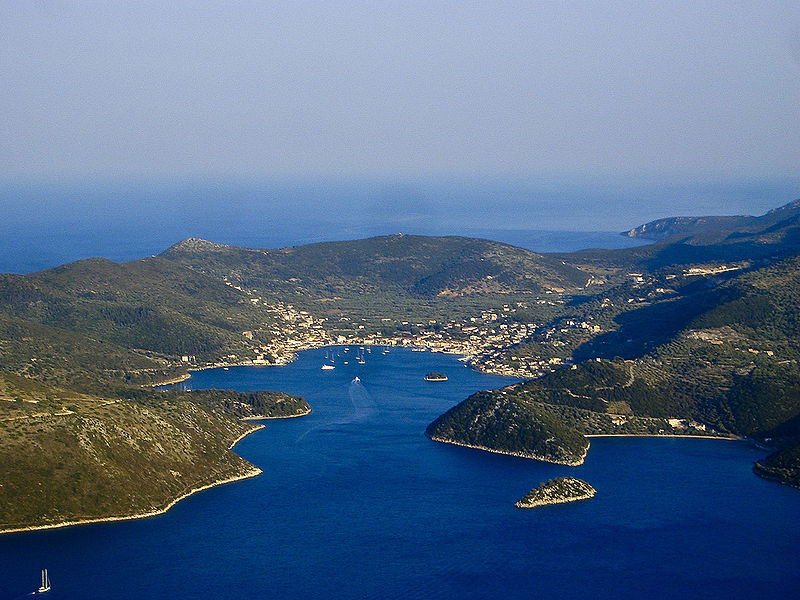 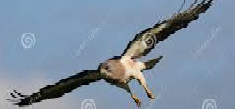